Теорема Пифагора и площадь многоугольников
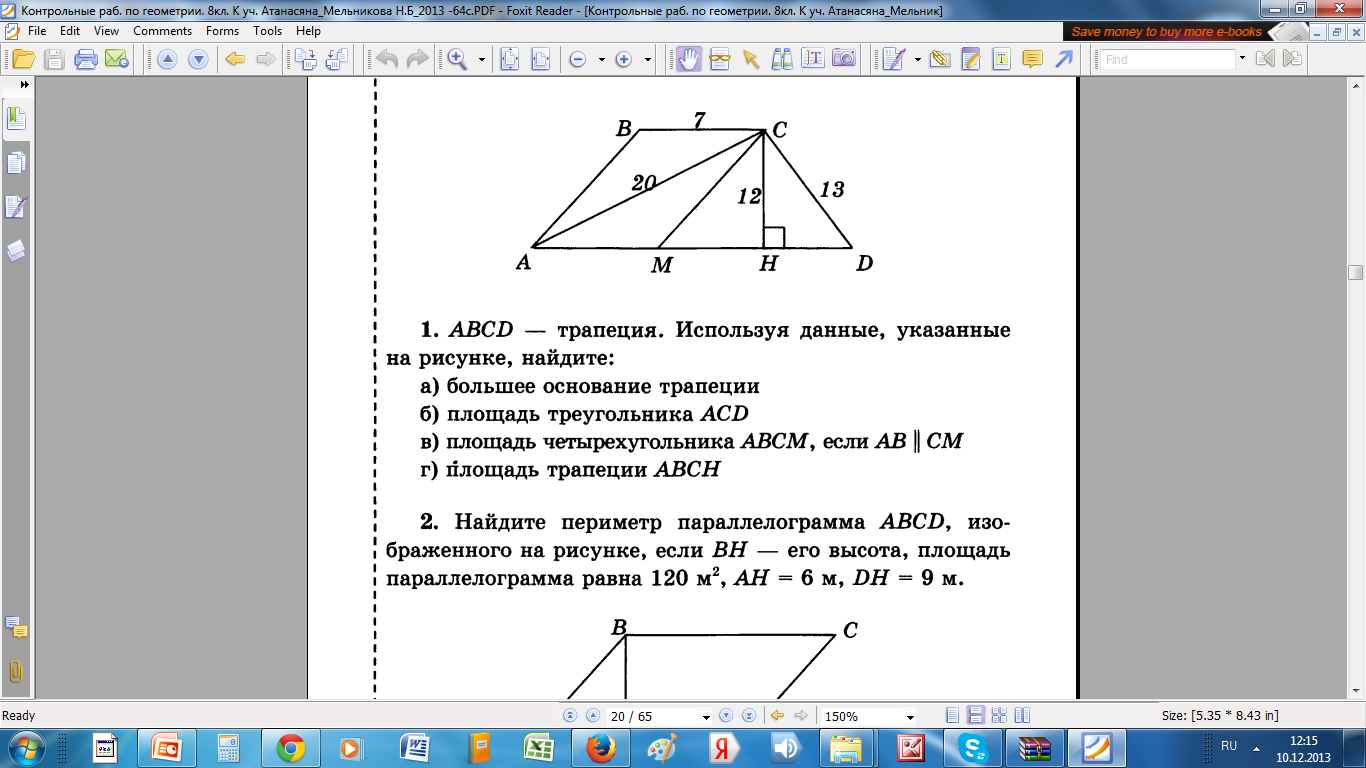 Найти большое основание  трапеции
В
7
С
13
20
12
D
А
М
Н
Большое основание  трапеции
В
С
13
20
12
D
А
М
Н
Большое основание  трапеции
С
HD2=CD2-CH2
HD2=169-144
HD2=25
HD=5
13
20
12
D
А
Н
5
Большое основание  трапеции
С
13
20
12
D
А
AH2=AC2-CH2
AH2=400-144
AH2=256
AH=16
Н
5
Большое основание  трапеции
С
13
20
12
D
А
16
Н
5
AD = AH + HD = 16 + 5 = 21
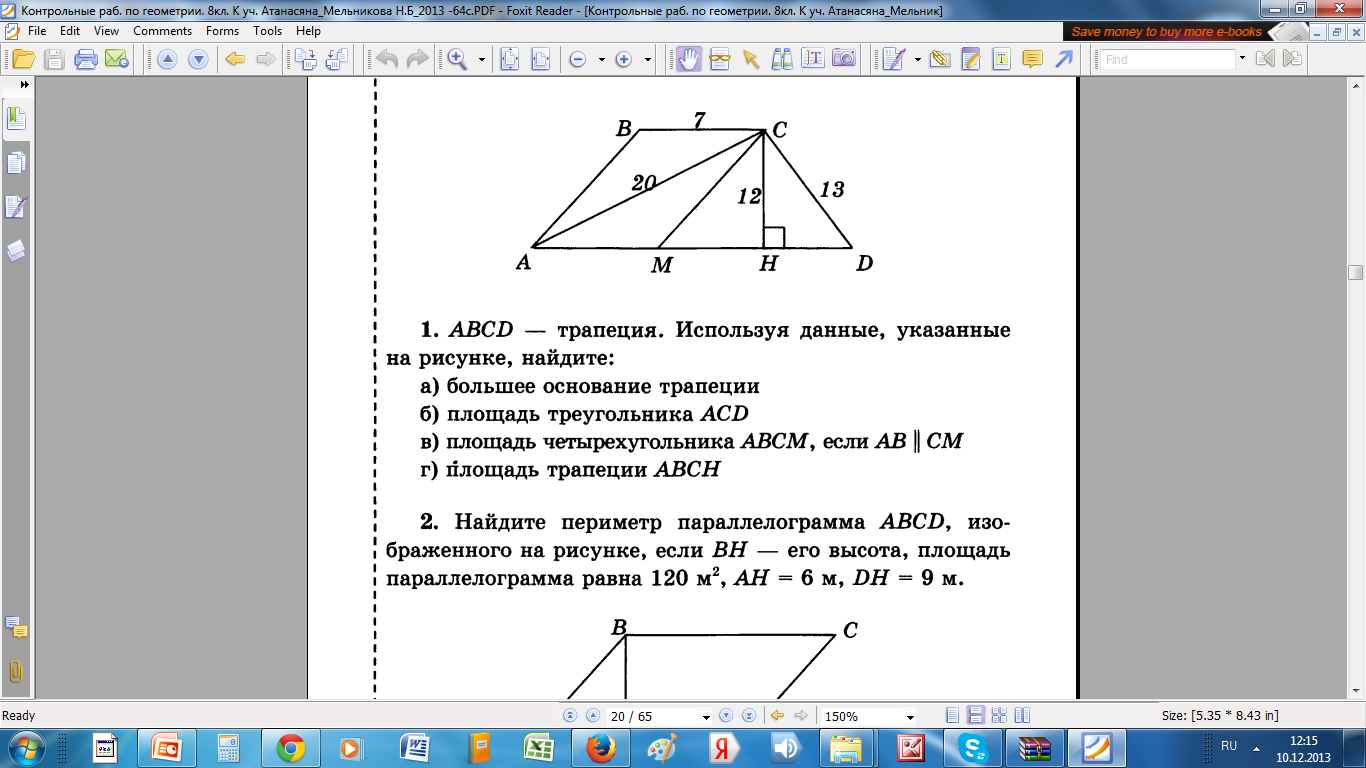 21
Площадь треугольника АСD
В
7
С
13
20
12
D
А
16
М
Н
5
SACD = AD · CH = 21 · 12 : 2 = 126
                 2
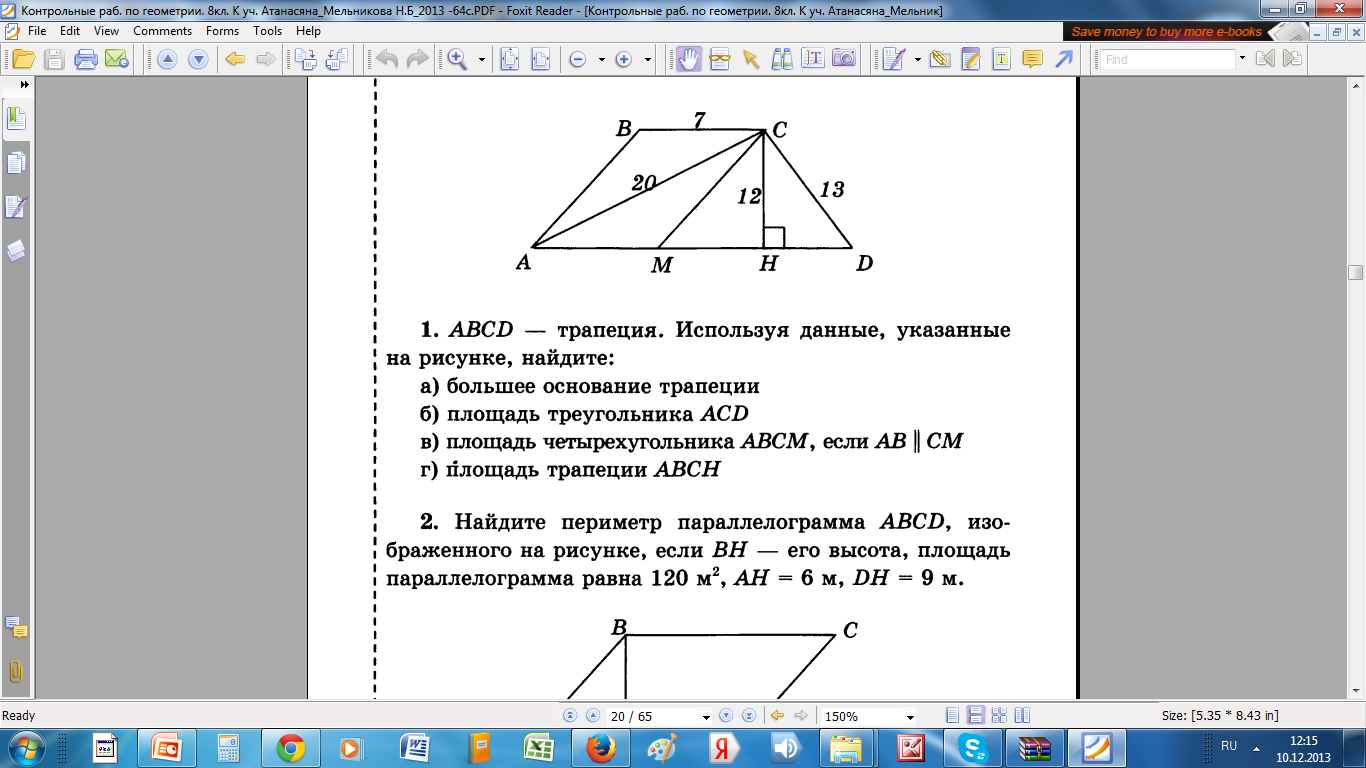 21
126
Площадь  АВСМ
В
7
С
13
20
12
12
D
А
Н
16
М
Н
5
АВ ǁ МС, значит четырехугольник АВСМ - параллелограмм.
ВС = АМ = 7
SAВCМ = AD · CH = 7 · 12  = 84
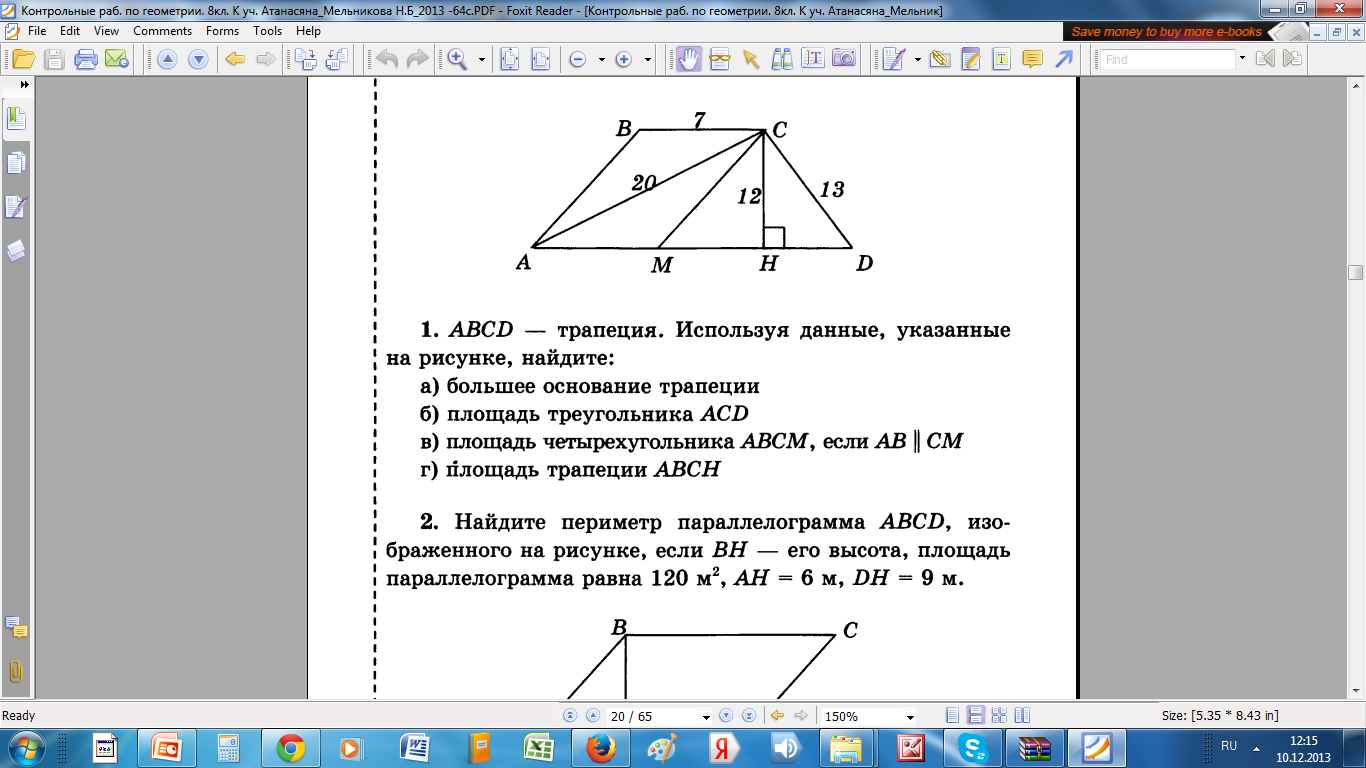 21
126
84
Площадь  АВСН
В
7
С
13
20
12
D
А
16
М
Н
5
SAВCН = ВС + АН · CH = 7 + 16 · 12  = 126
                   2                       2
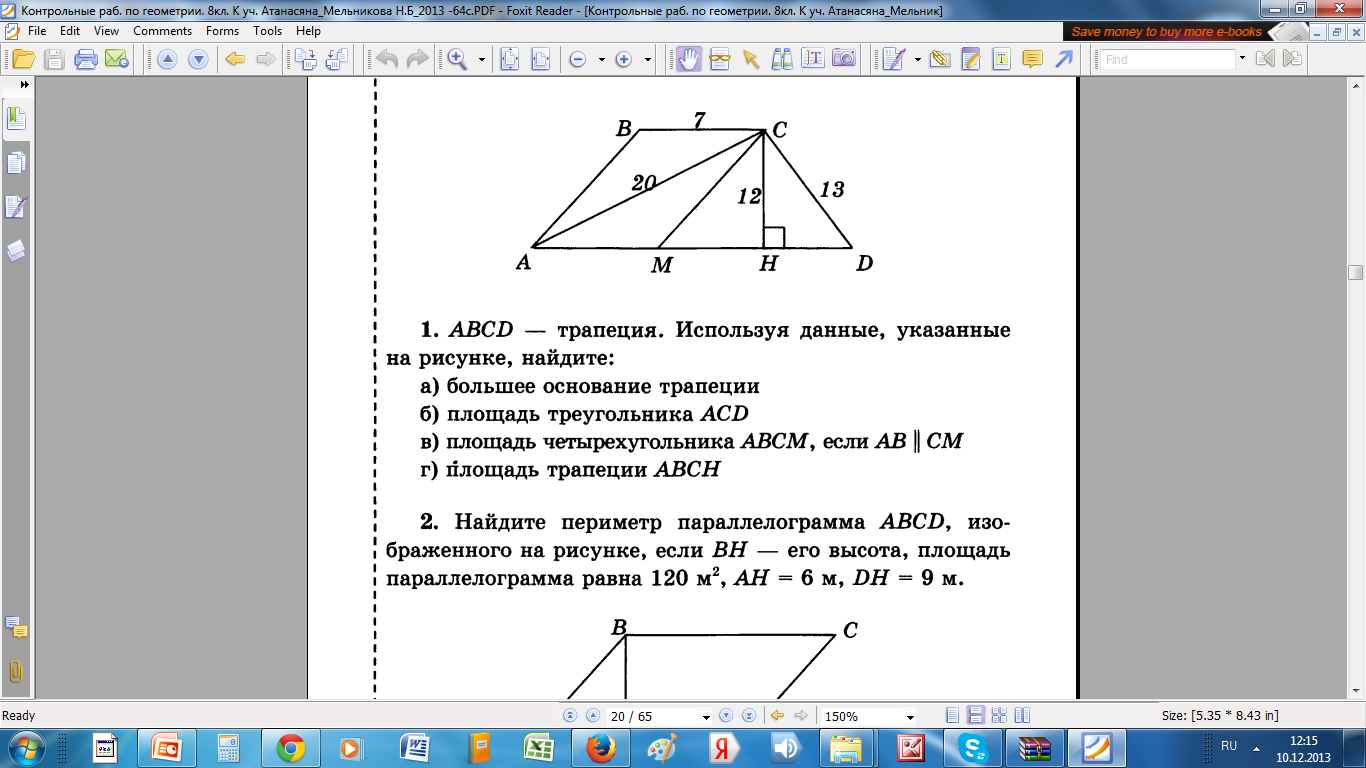 21
126
84
126
Площадь  АВСН
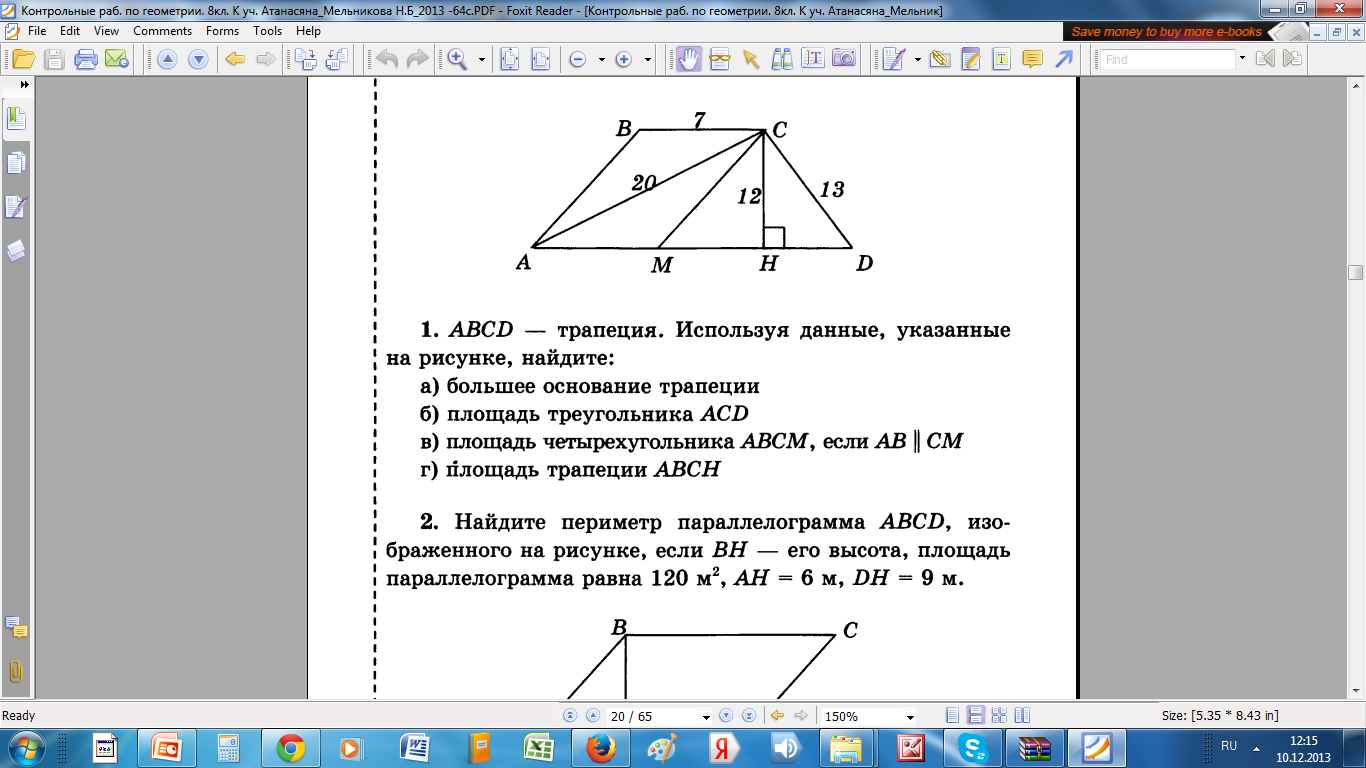 (7 + 16) : 2 · 12  = 138
Задание 2
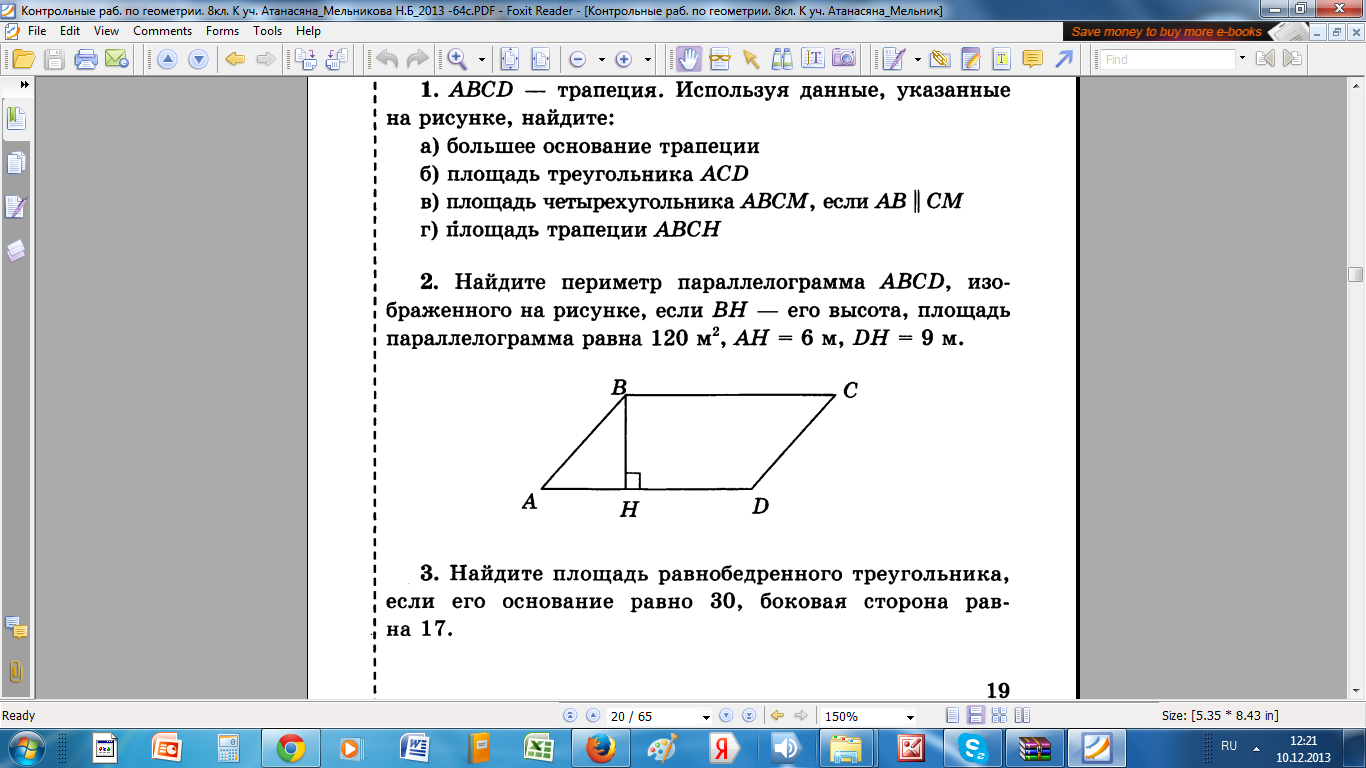 Найти периметр параллелограмма
P = 2 (AB + AD)
AD  = AH + HD = 6 + 9 = 15
S = BH · AD
BH   = 120 : 15 = 8
AB2  = 62 + 82 = 100
AB   = 10
P   = (10 + 15) · 2 = 50
В
С
15
S = 120
?
А
D
Н
8
6
9
?
10
Задание 3
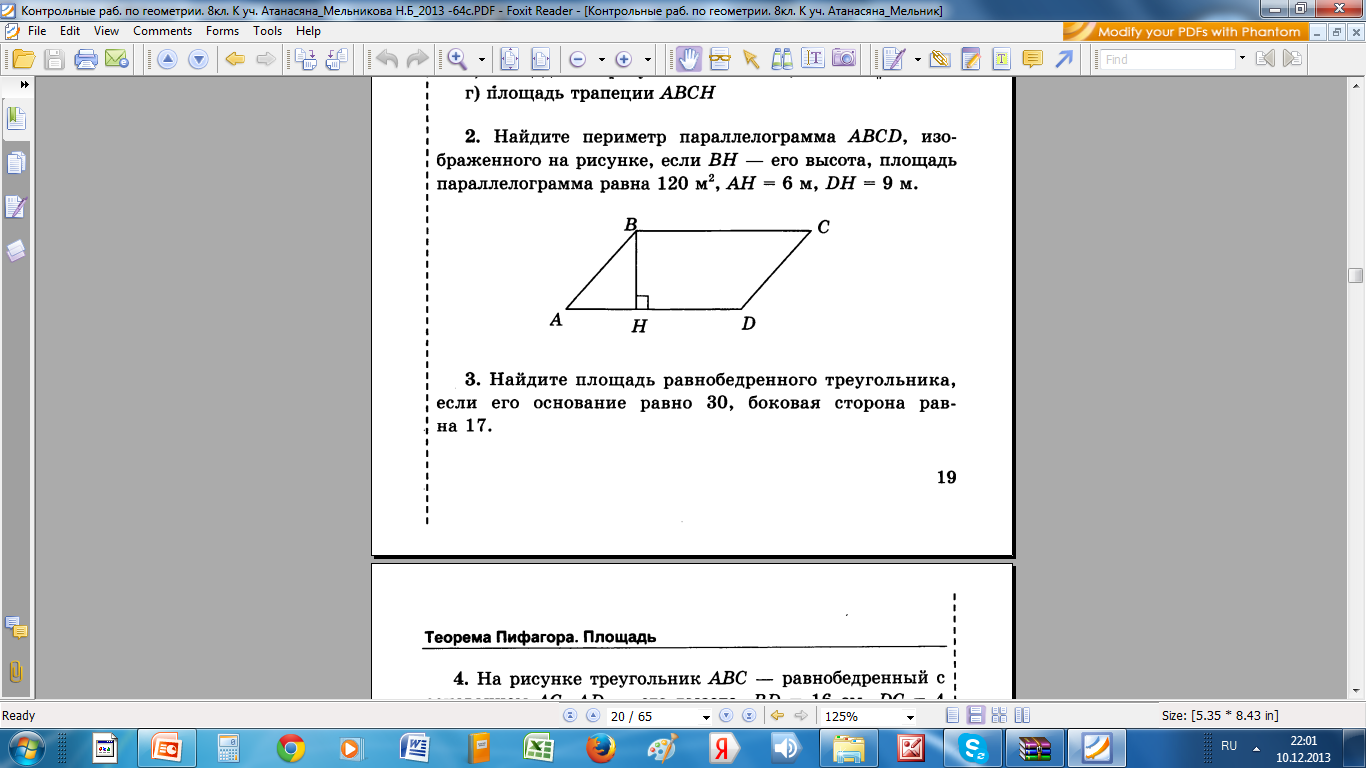 17
17
30
Найти площадь треугольника
Находим по формуле Герона
р = а +  b + c =  (17 + 17 + 30) : 2 = 32
             2
 



Ответ: 120
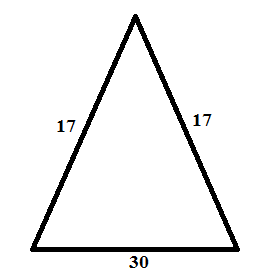 Задание 4
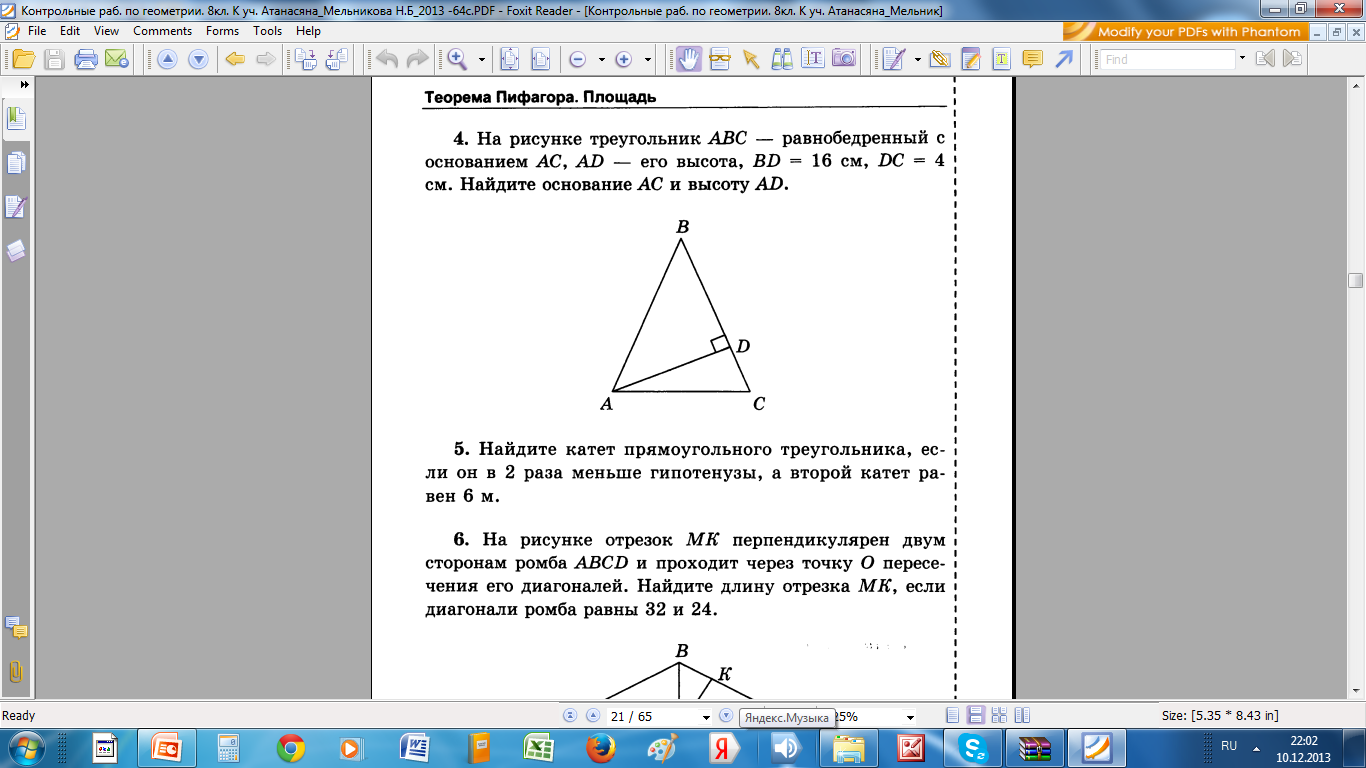 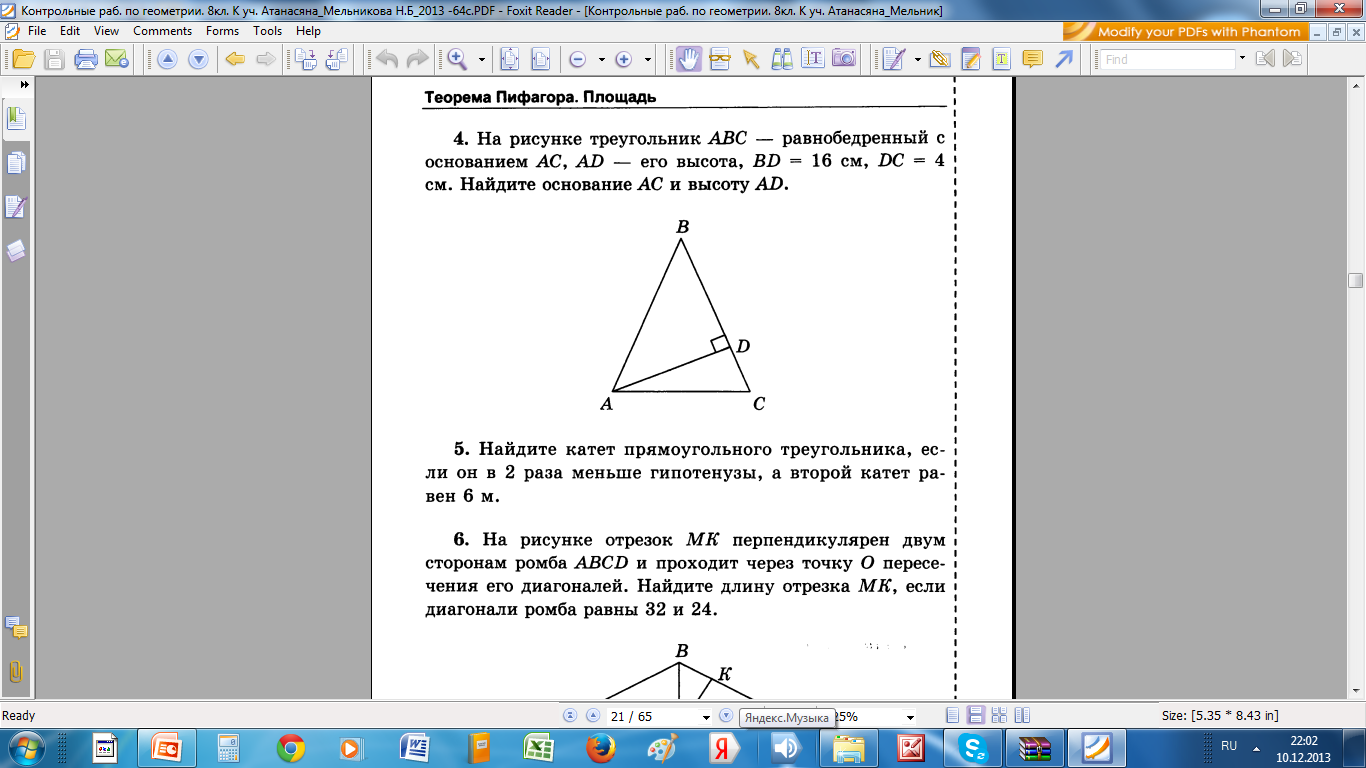 Найти АС и AD
AB = BC 
ВС = 16 + 4 = 20
ВС =  АВ = 20
В треугольнике АВD
AD2 = AB2 - BD2
AD2 = 400 – 256 = 144
AD = 12
В треугольнике ACD
AC2 = DC2 + AD2
AC2 = 16 + 144 = 160
AC = 4√10
                                           Ответ: 4√10 и 12
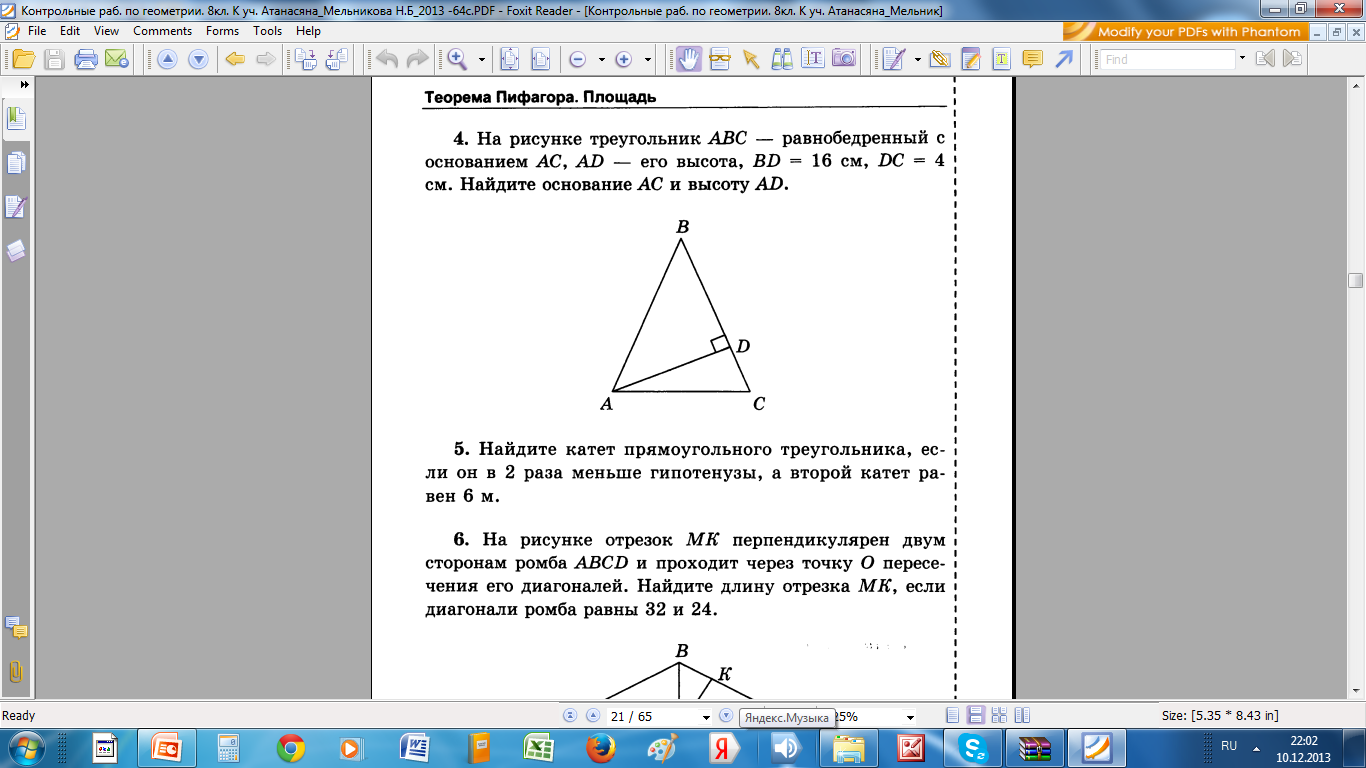 16
?
4
?
Задание 5
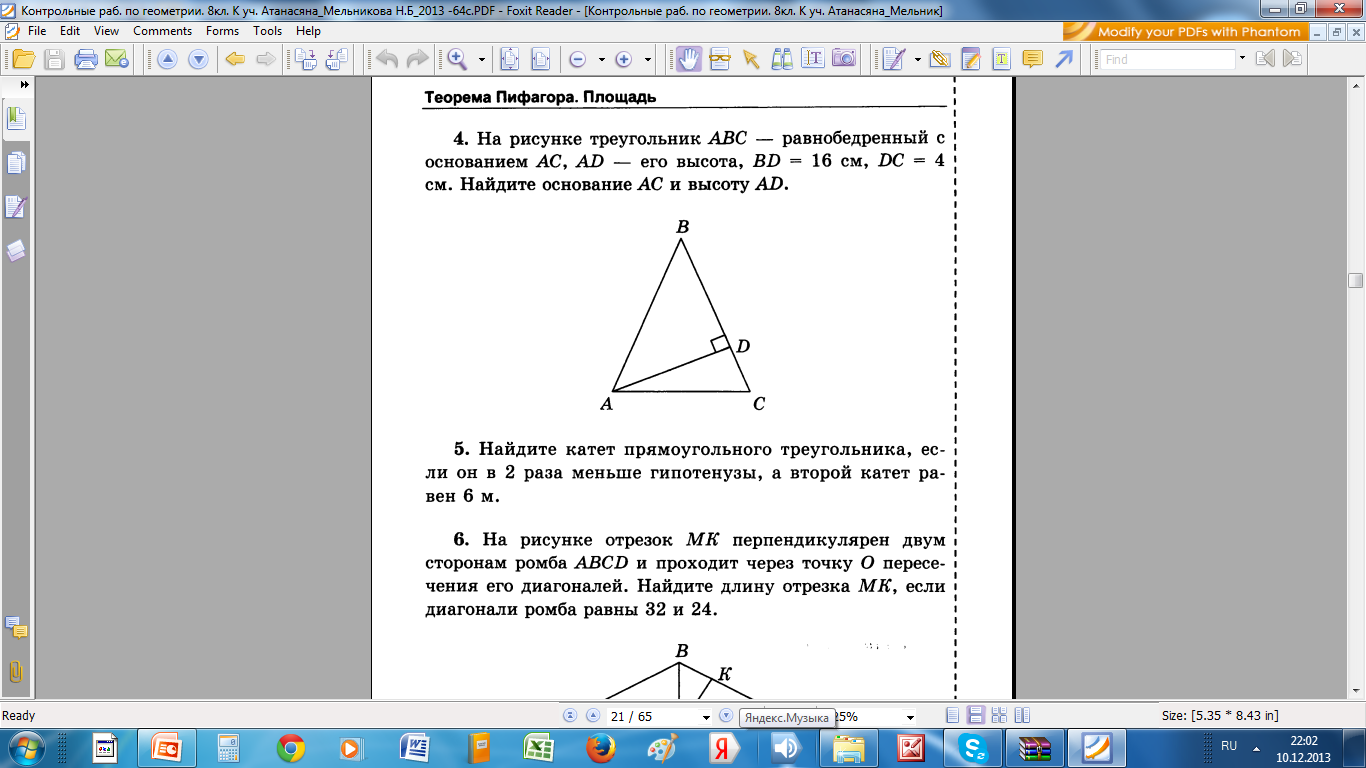 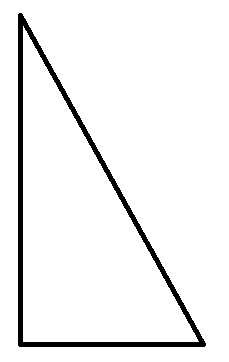 х
6
Х:2
Найти катет
Катет – х
Гипотенуза – 2х

(2х)2 = х2 + 62
4х2 – х2 = 36
3х2 = 36
х2 = 12
х = 2√3
Ответ: 2√3
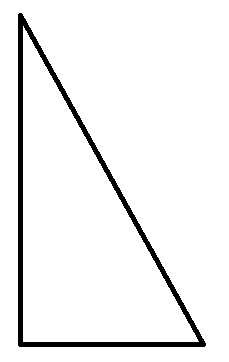 х
6
Х:2
Задание 6
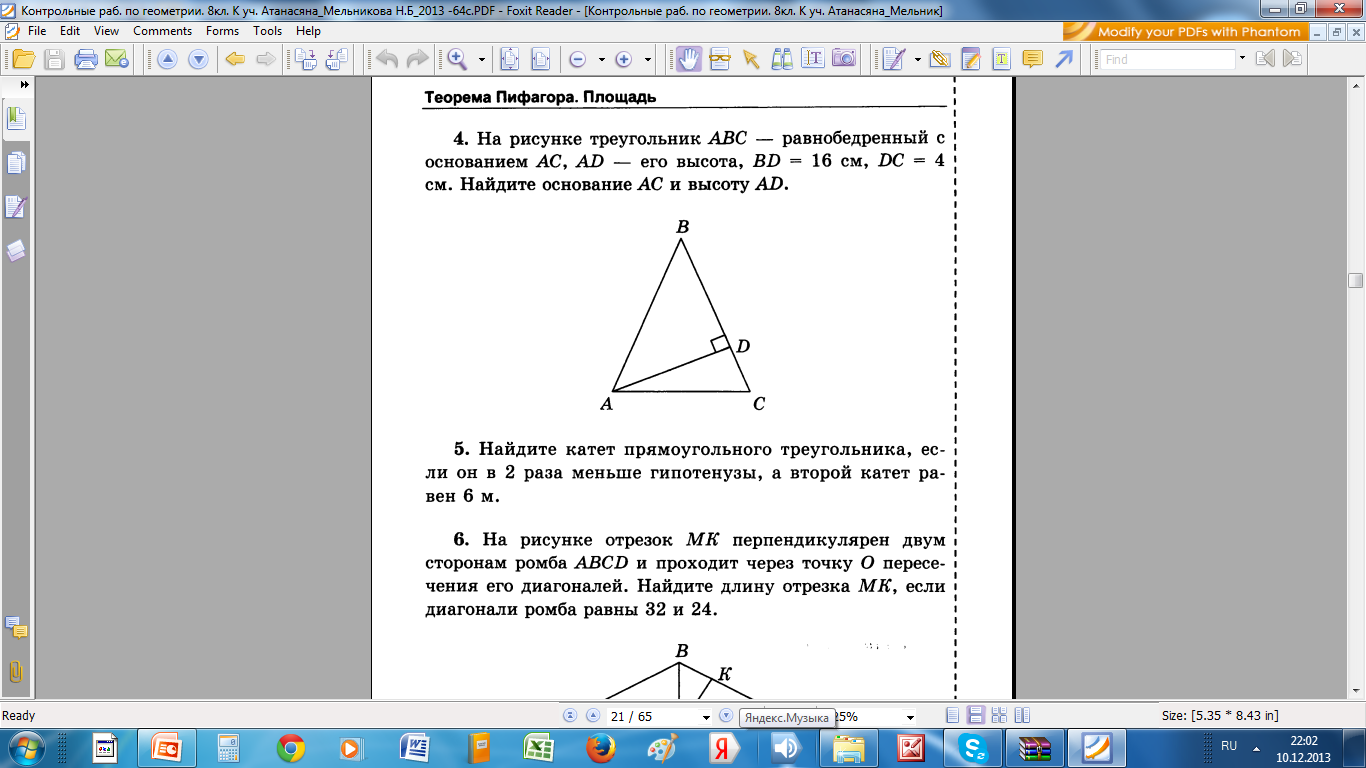 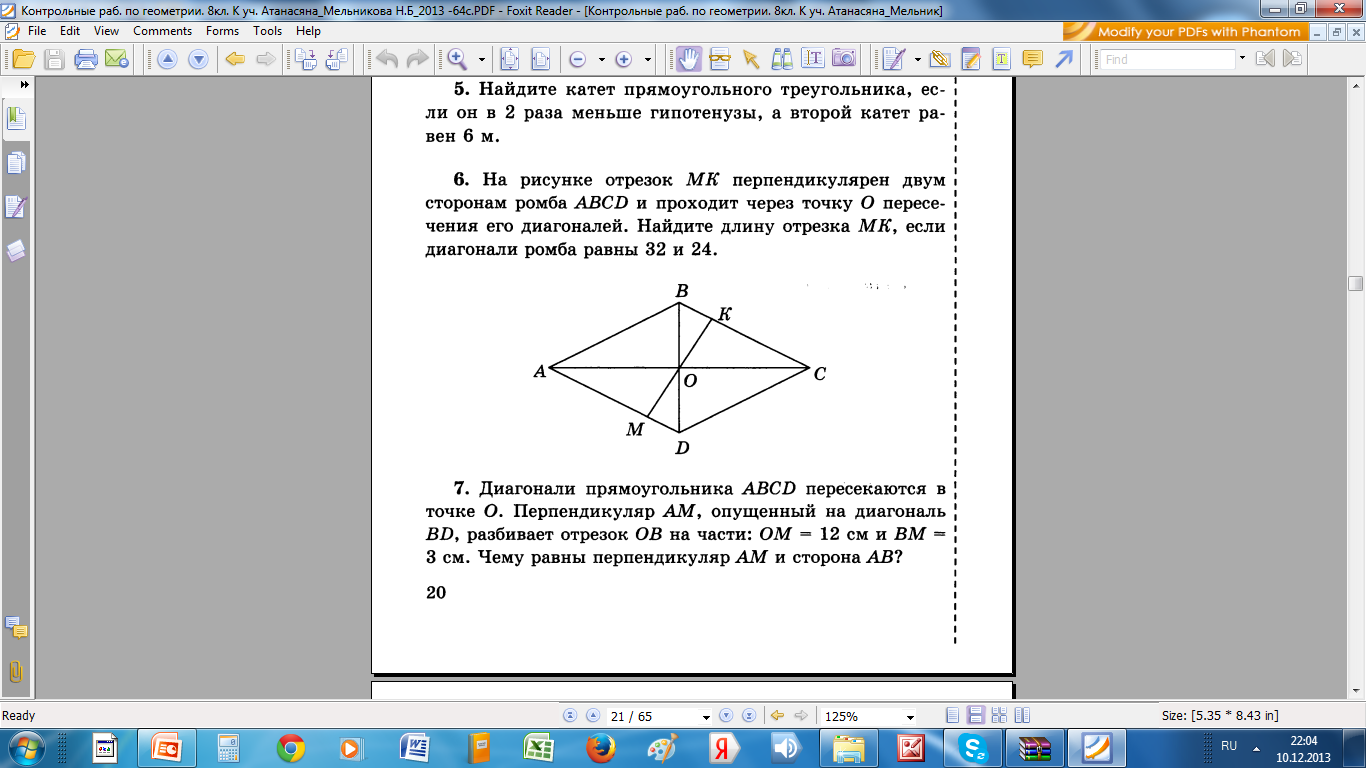 Найти МК
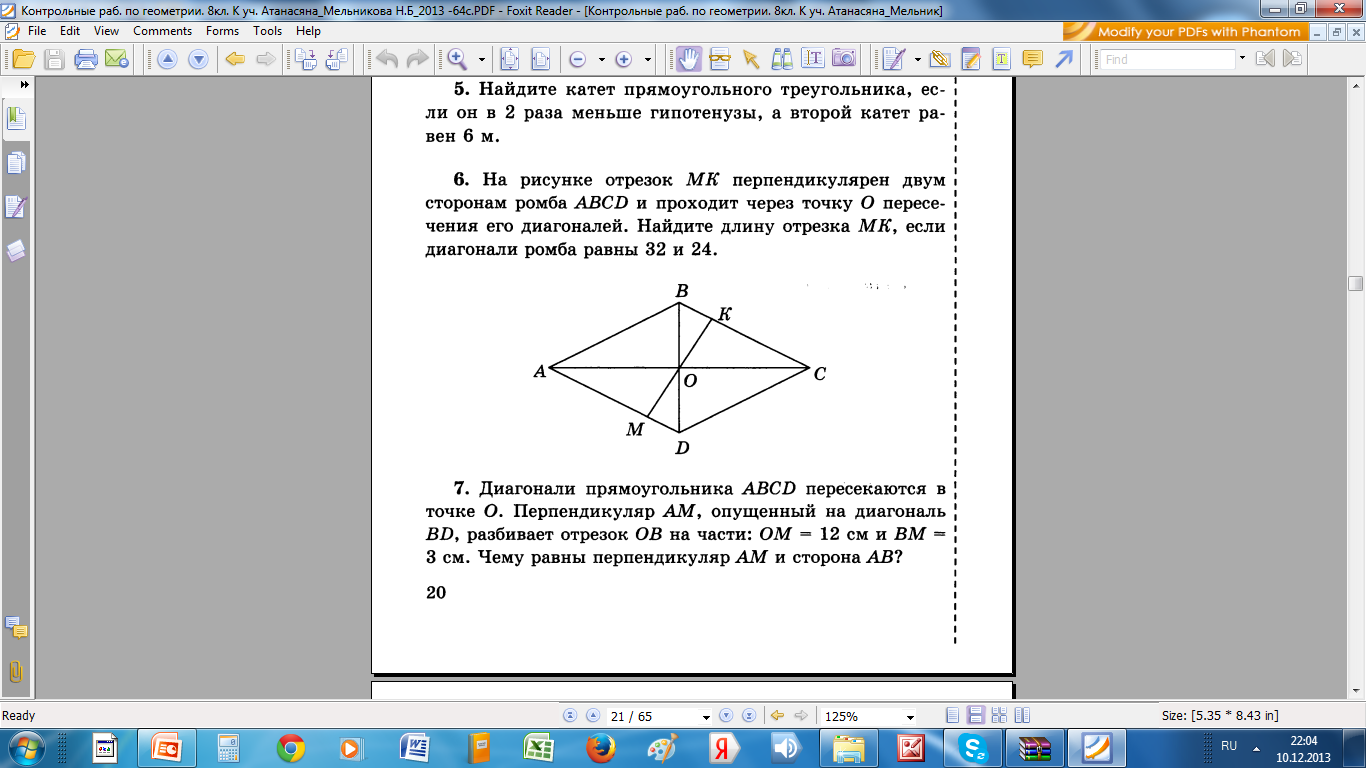 АВСD – ромб, АВ=ВС=СD=DA
АО = ОС = 32 : 2 = 16
ВО = DO = 24 : 2 = 12
AB2 = BO2 + AO2
AB2 = 144 + 256 = 400
AB = 20
ВО=OD, ̷̷ BOK = ̷ MOD, значит ΔВОК = Δ MOD
Из этого следует, что MO = OK и МК = 2·ОК
В треугольнике ВОС отрезок ОК перпендикуляр, значит ОК = ВО · ОС : ВС = 12 · 16 : 20 = 9,6
МК = 9,6 · 2 = 19,2
Задание 7
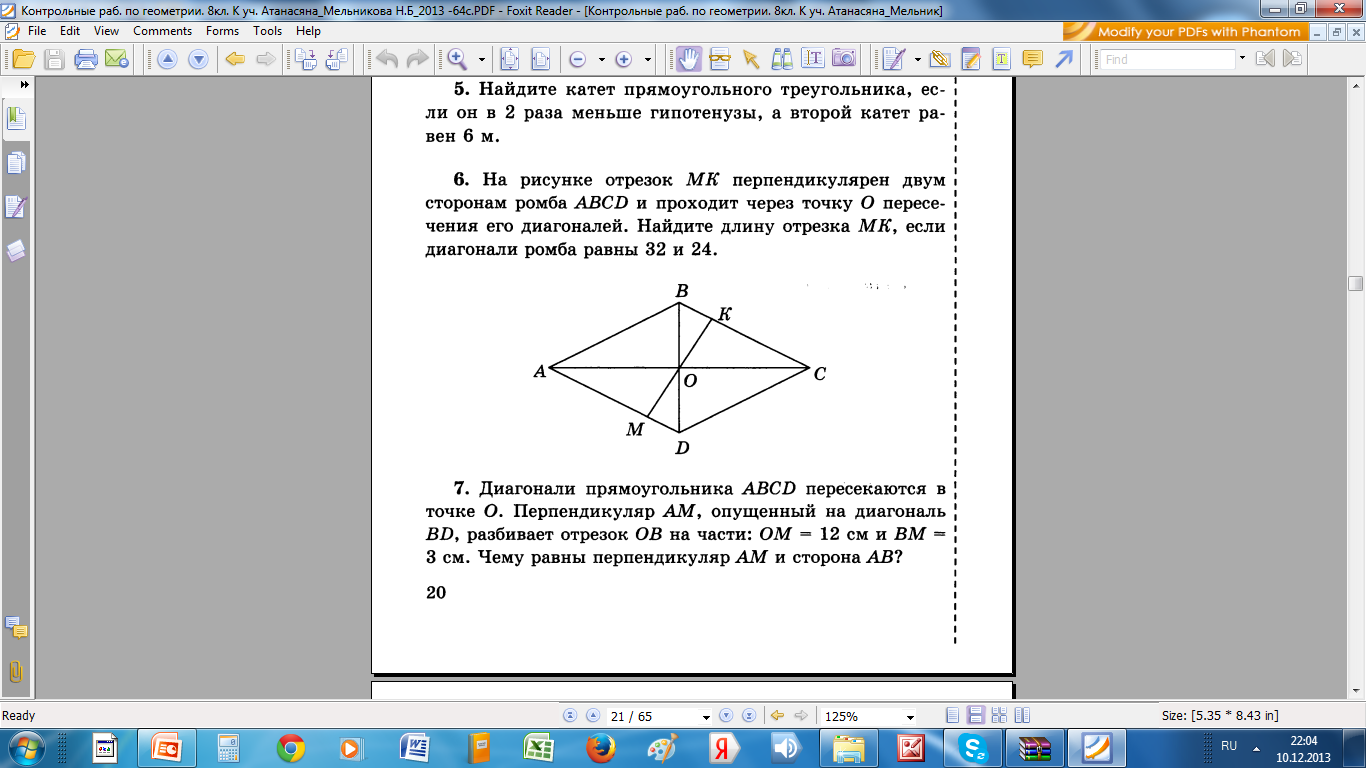 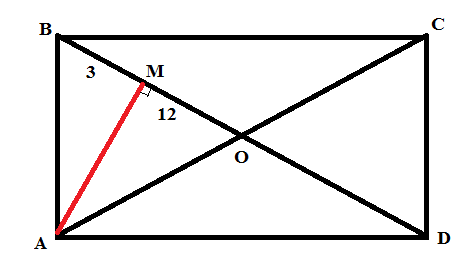 Найти АМ  и  АВ
ОВ=12+3=15
ОВ = ОD = АО = ОС = 15
В треугольнике АМО
АМ2 = АО2 - ОМ2
АМ2 = 225 – 144 = 81
АМ = 9
В треугольнике АМВ
АВ2 = АМ2 + ВМ2
АВ2 = 81 + 9 = 90
АВ = 3√10
ОТВЕТ: 9  и 3√10
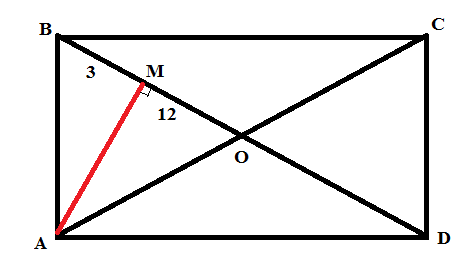 15
15
Для самостоятельного решения
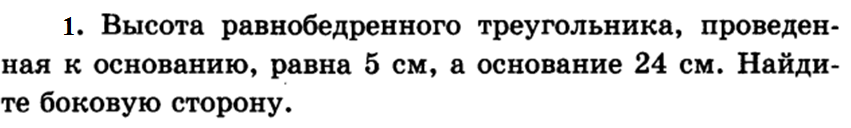 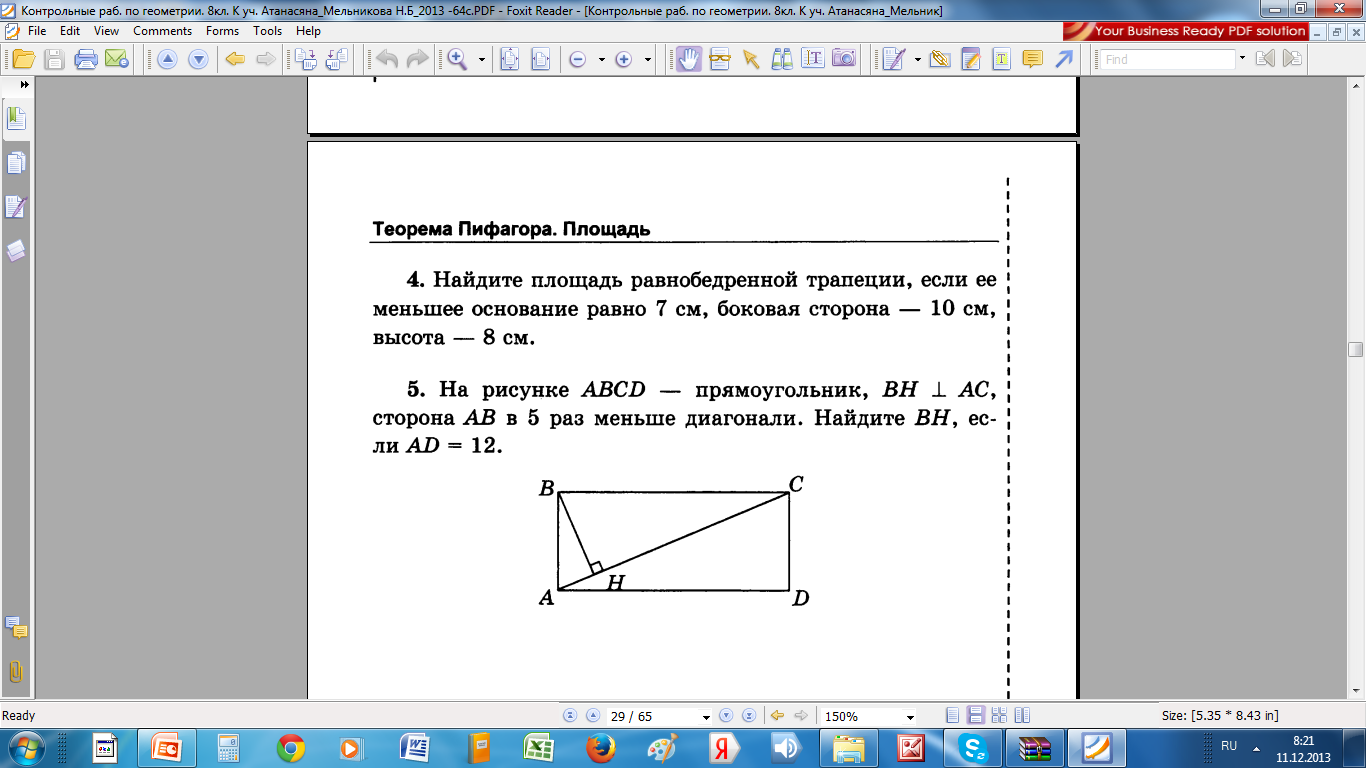